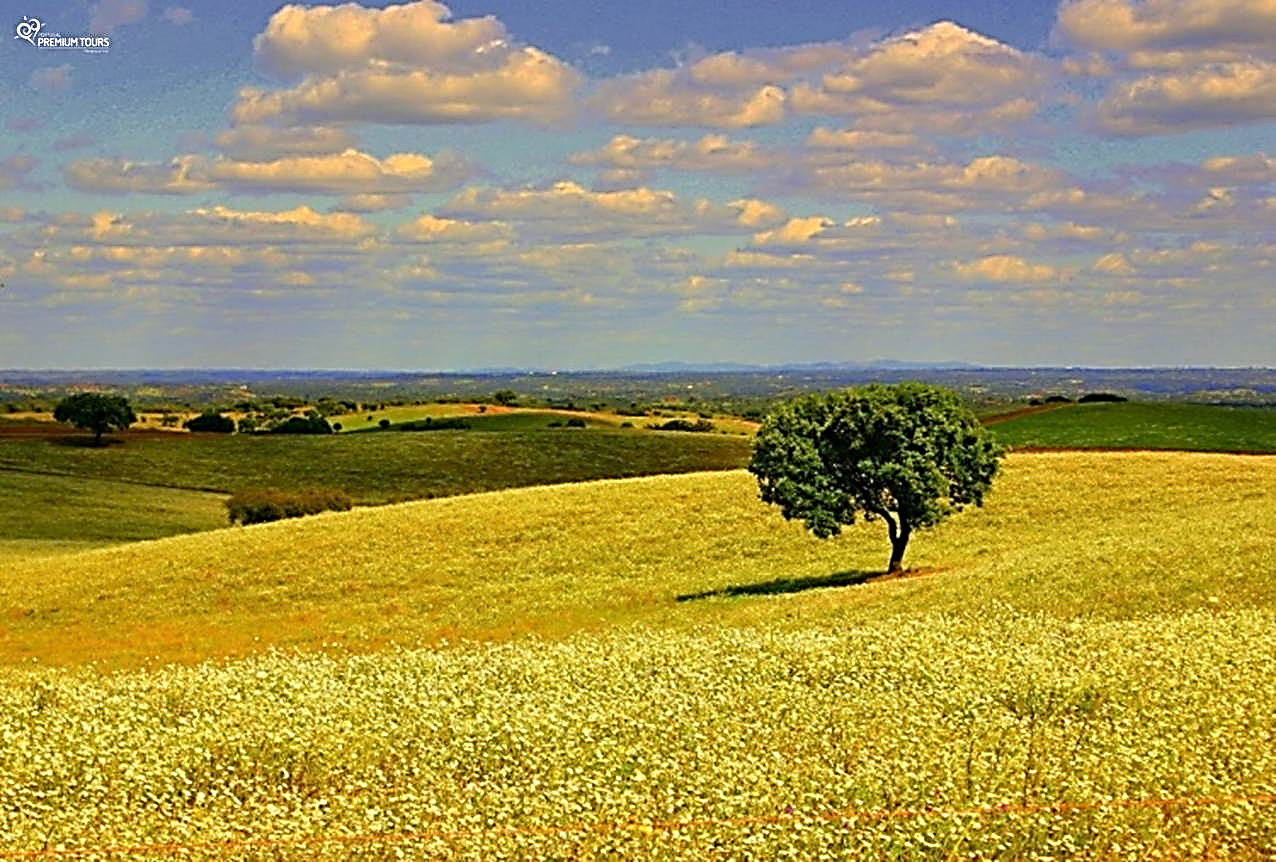 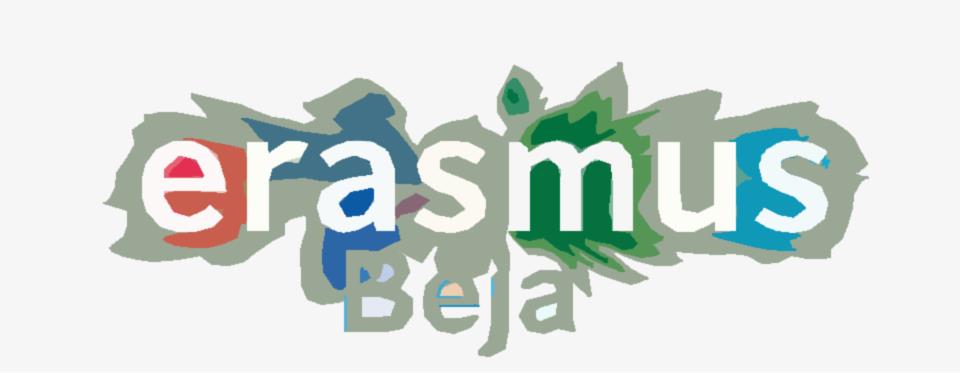 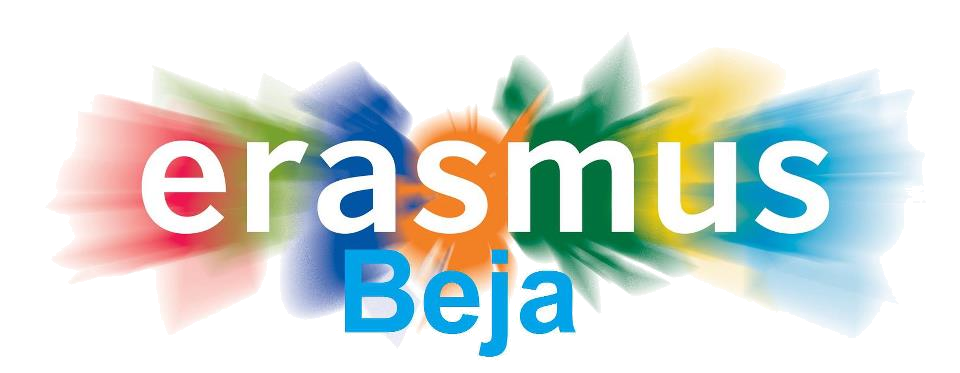 Carla Hinojosa López
Turisme 
Universitat de Lleida
La ciutat de Beja
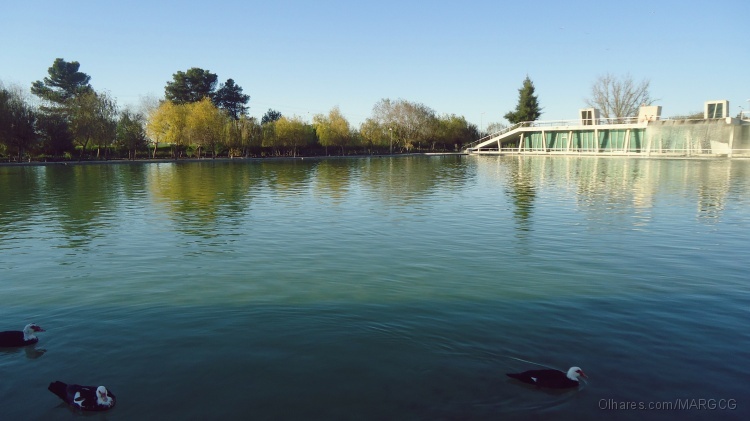 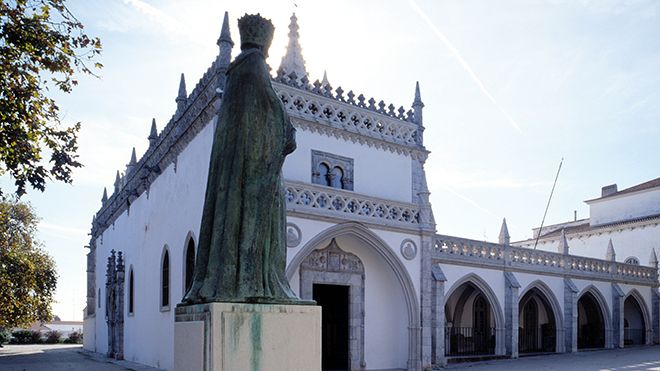 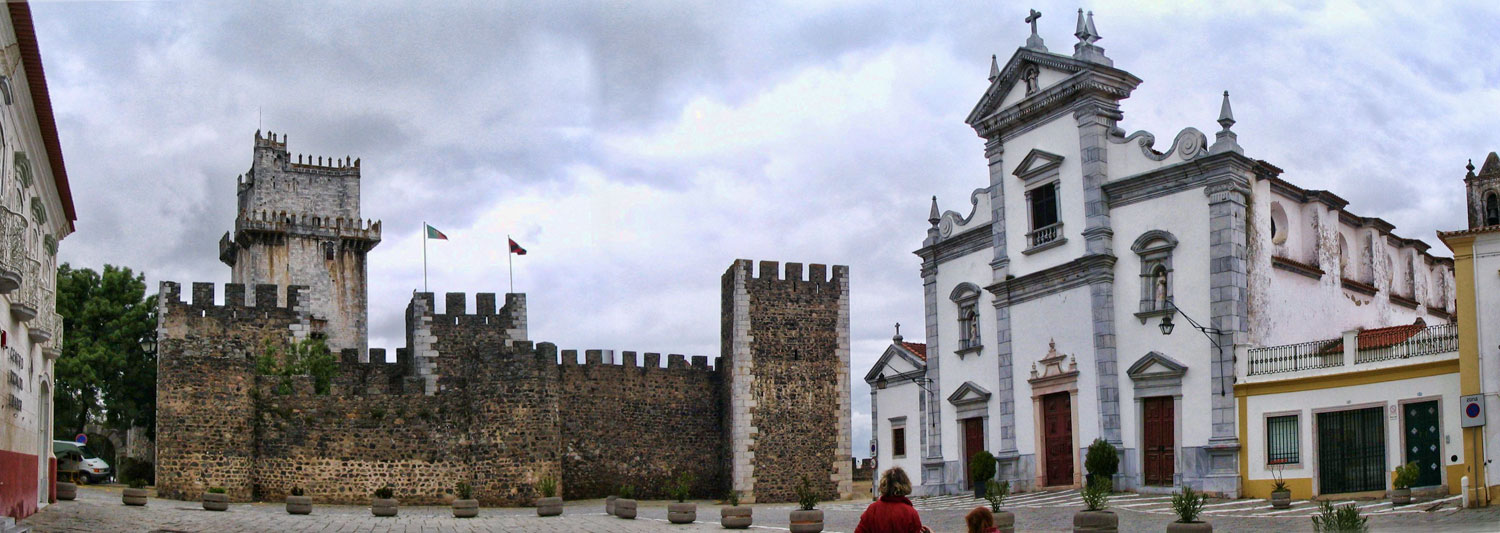 La regió
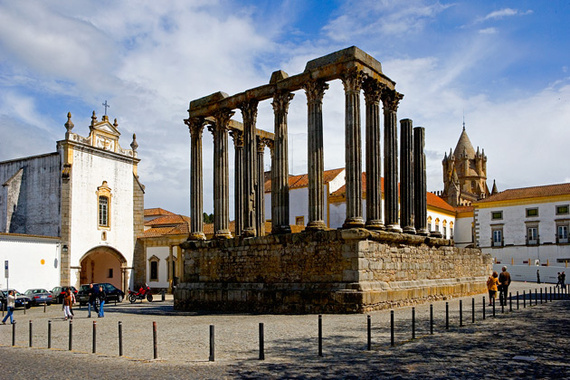 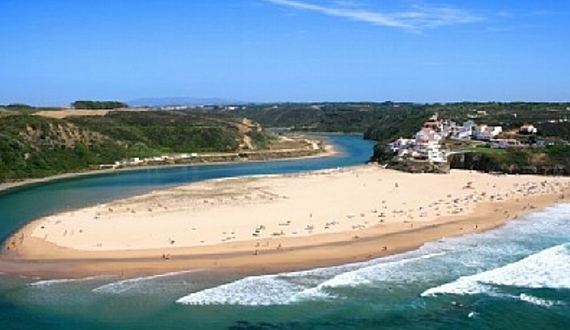 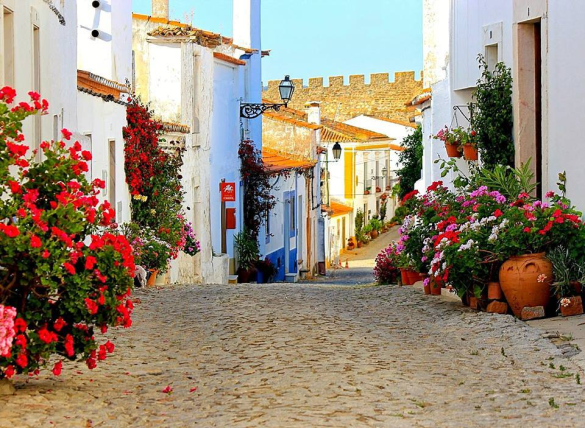 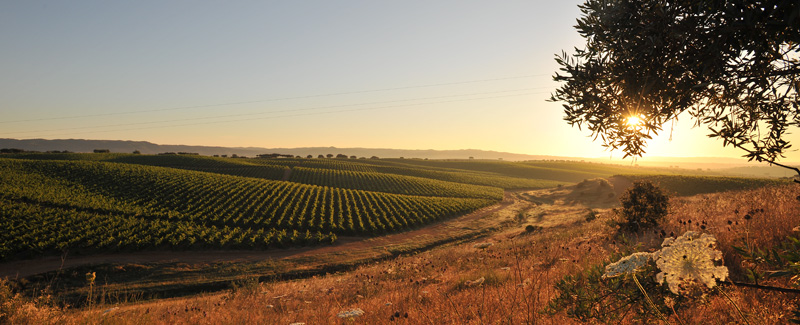 IPBeja
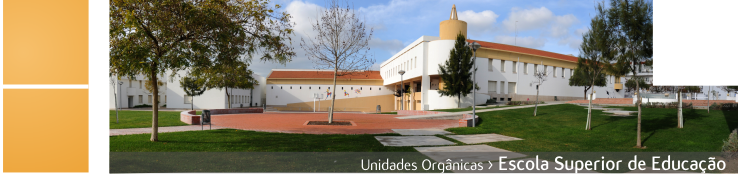 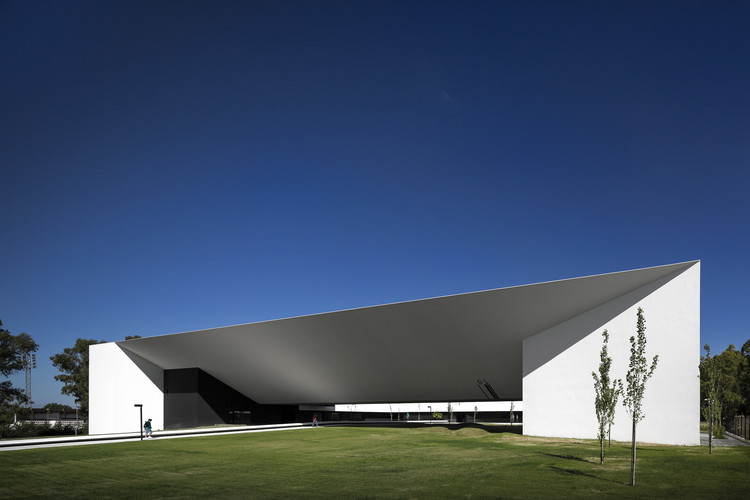 Setmana de recepció Erasmus
Erasmus Pick Up Service
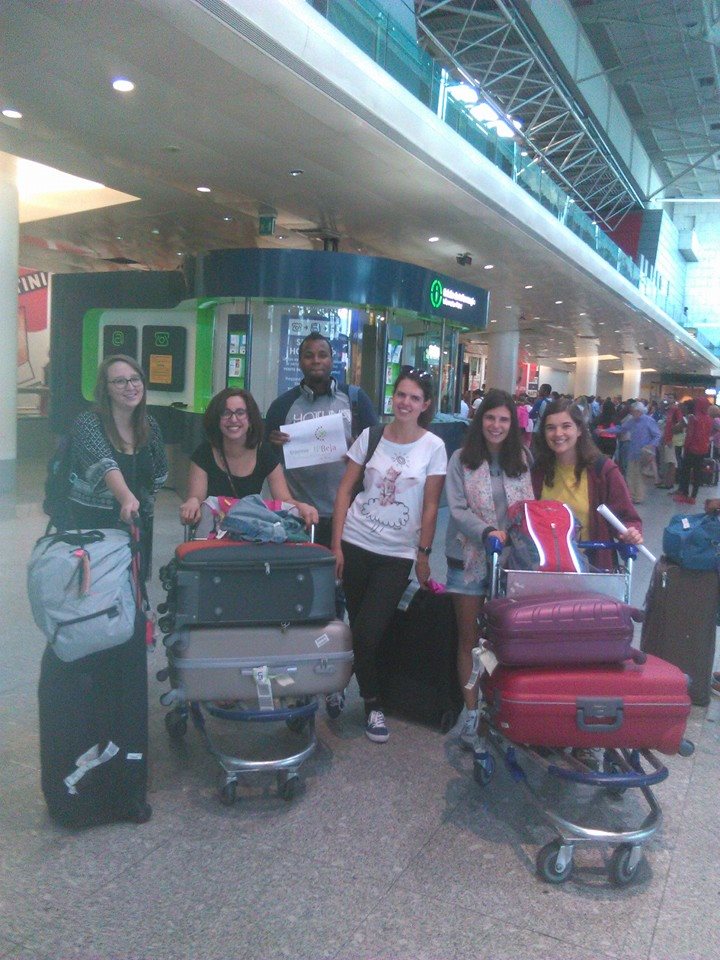 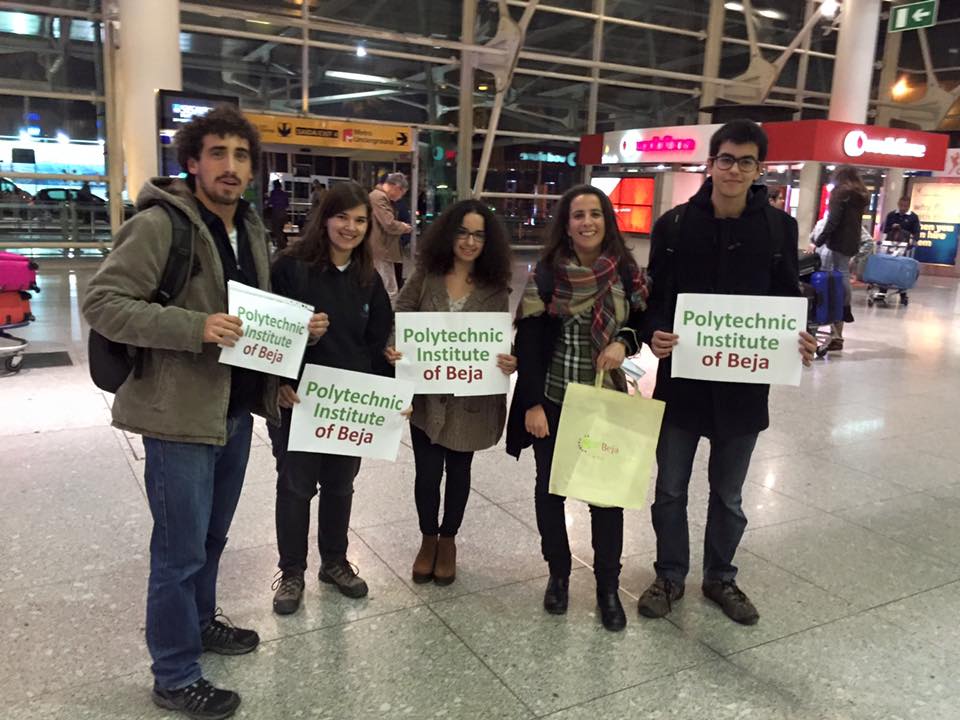 Lisboa Airport
Beja
Setmana de recepció Erasmus
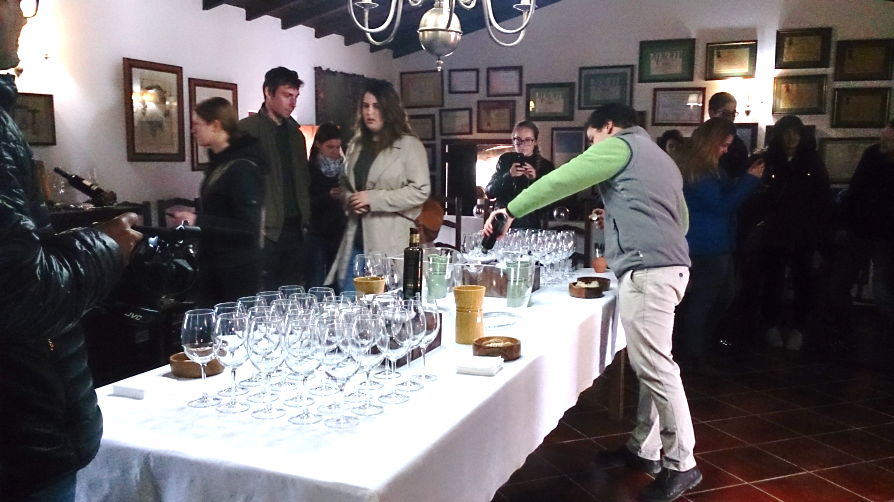 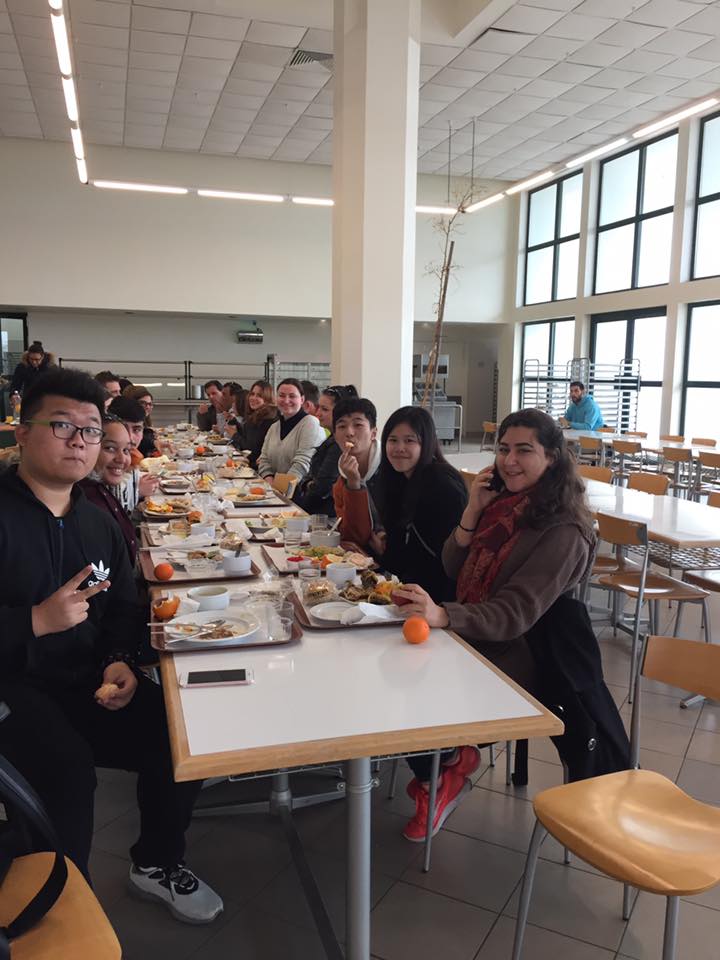 Vineyard Experience
Welcome Lunch
Portuguese as Foreign Language Course
Setmana de recepció Erasmus
Weekend “Vicentino”
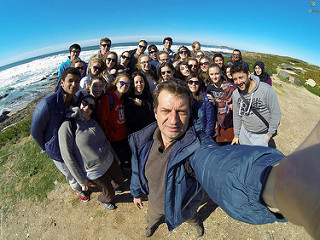 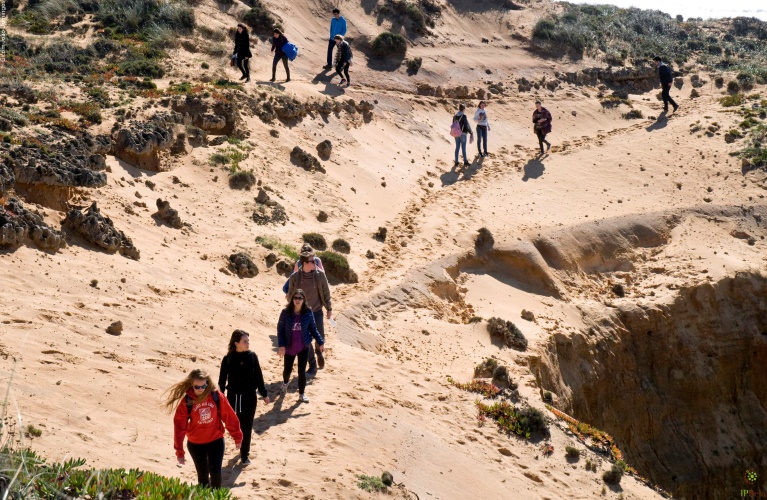 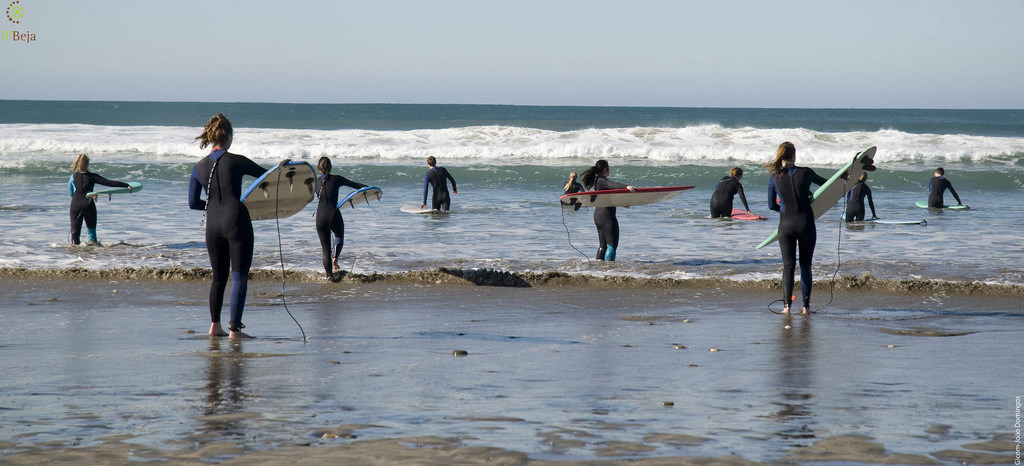 Festivitats del IPBeja
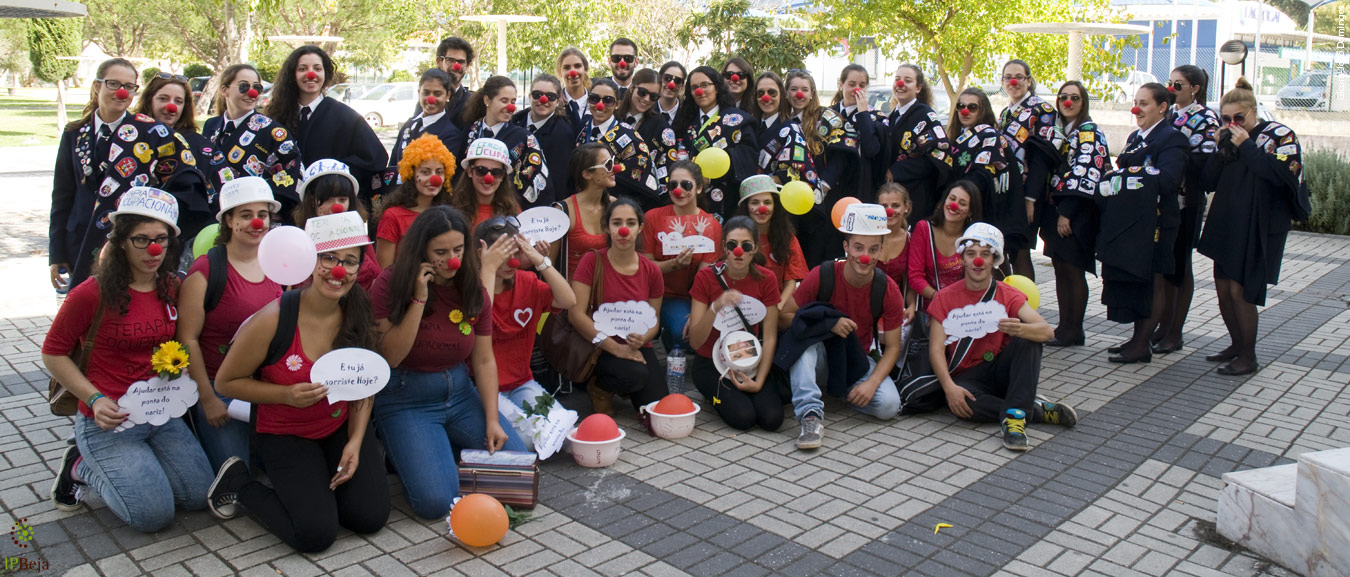 Praxes IPBeja
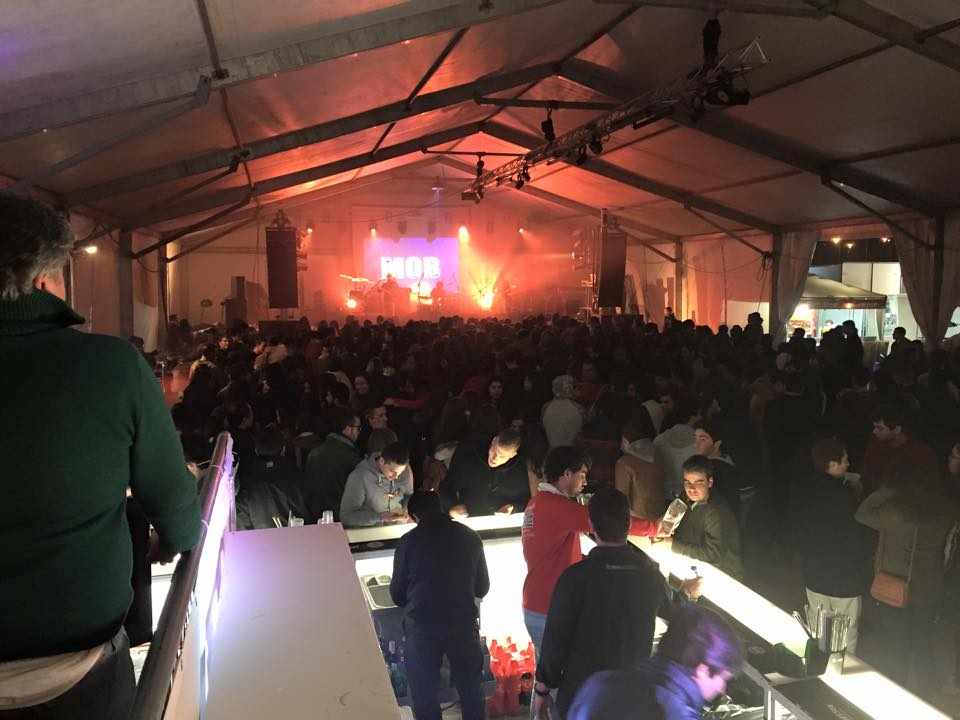 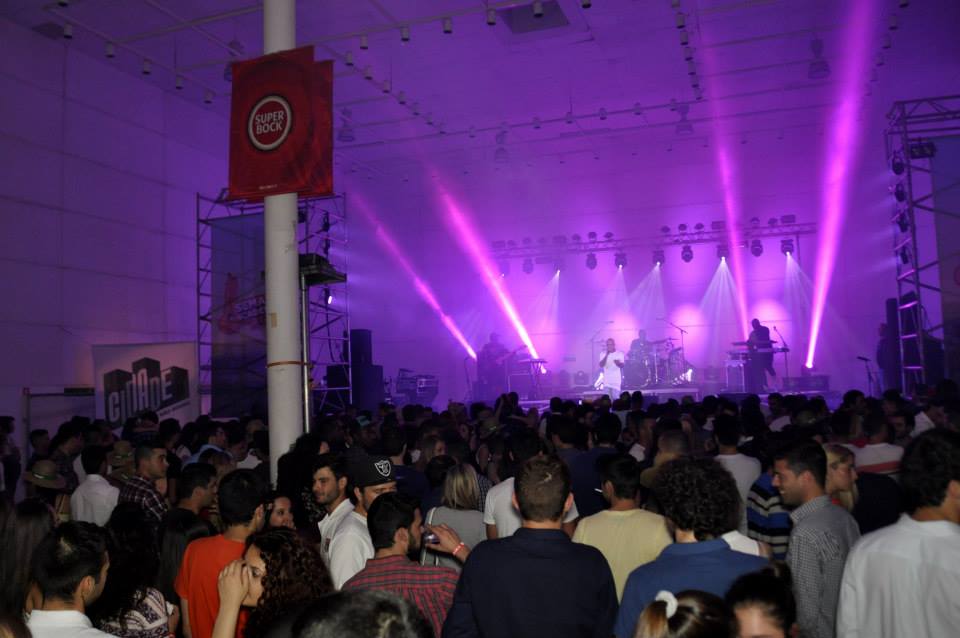 Disturbios Culturais
Semana Académica de Beja
Festivitats de la ciutat de Beja
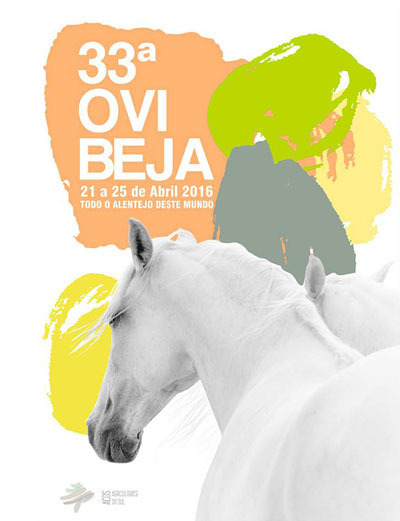 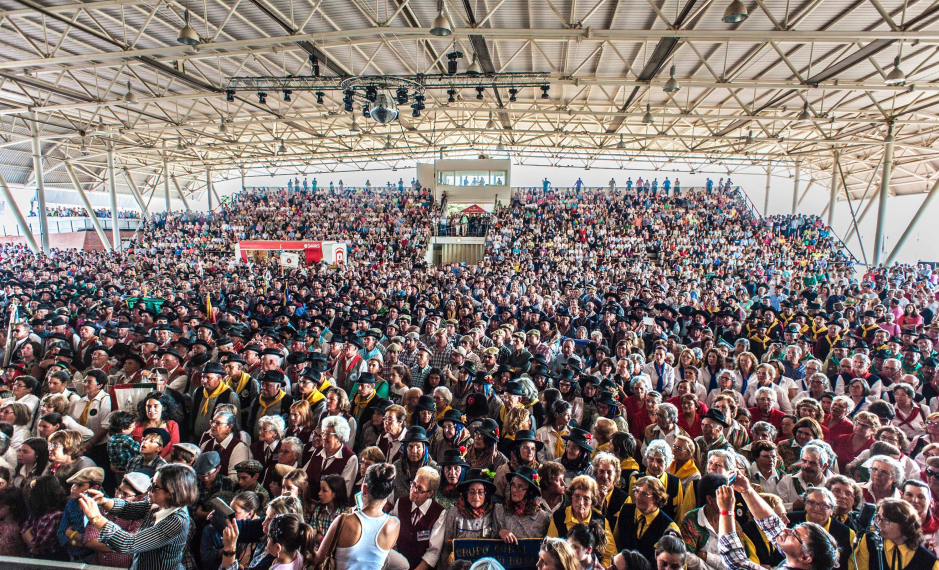 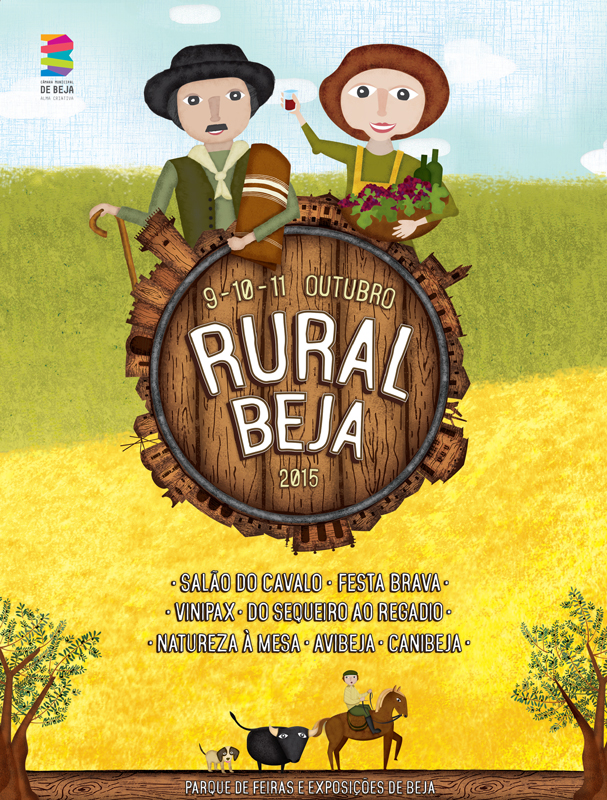 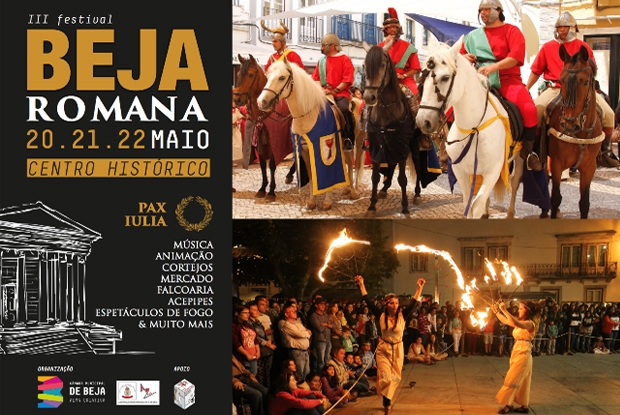